Selected Topics in Nonleptonic B decays
Hai-Yang Cheng  

    Academia Sinica, Taipei
(鄭海揚)
The Sixth Workshop on Heavy Flavor Physics and QCD
Qingdao, China
April  22, 2024
Outline
Finite width effects
Direct CPV in 2-body B decays
Puzzles with CPV in 3-body B decays
2
Finite-width effects in 3-body B decays
BF of quasi-two-body decays are usually extracted by assuming the factorization relation
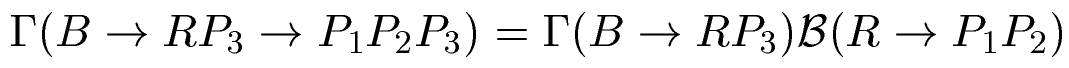 This relation is valid only in narrow width approximation (NWA)
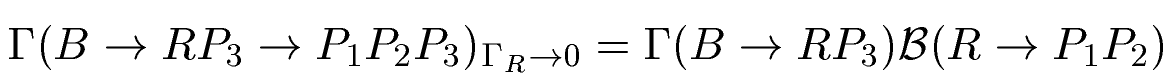 HYC, Chiang, Chua (’21)
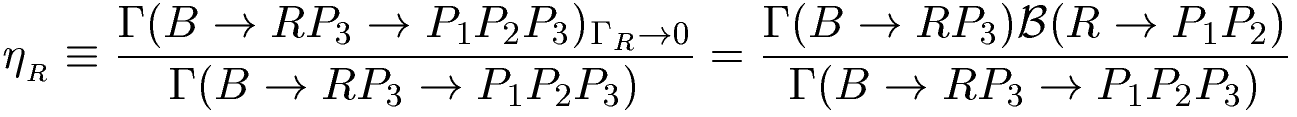 3
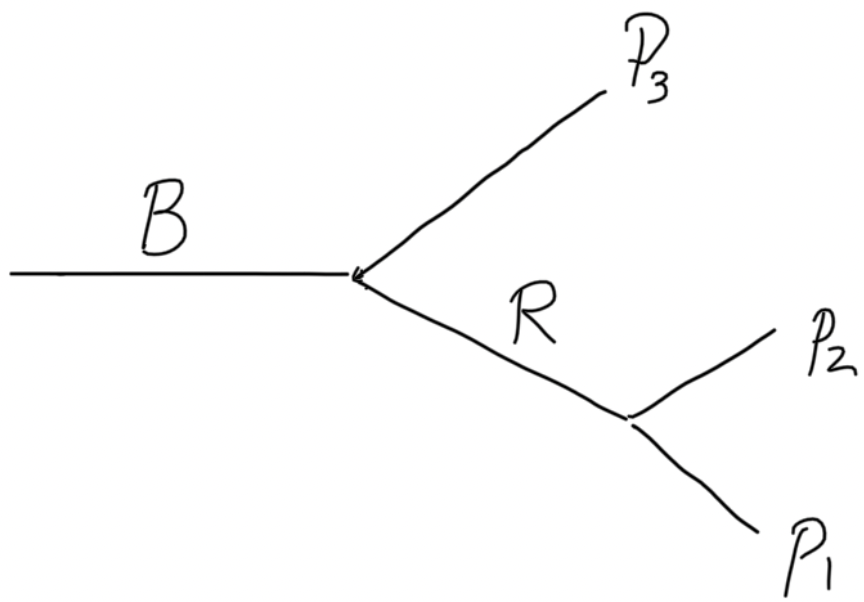 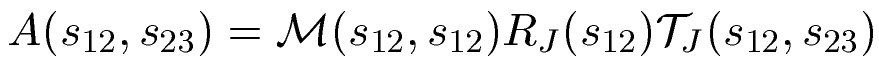 weak & strong decays
line shape
angular dependence
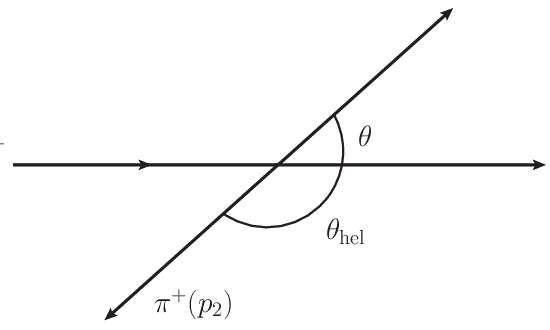 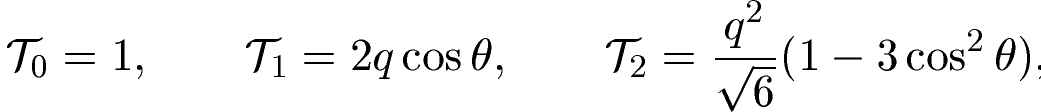 B
: angle measured in resonance rest frame
Line shape:  relativistic Breit-Wigner parameterization
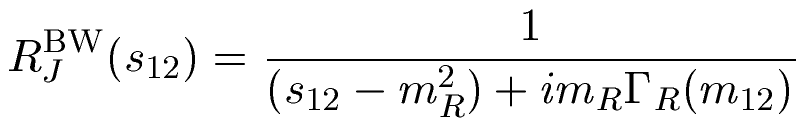 4
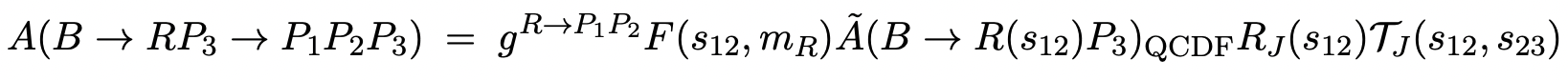 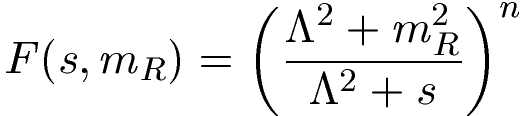 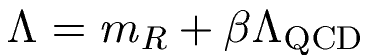 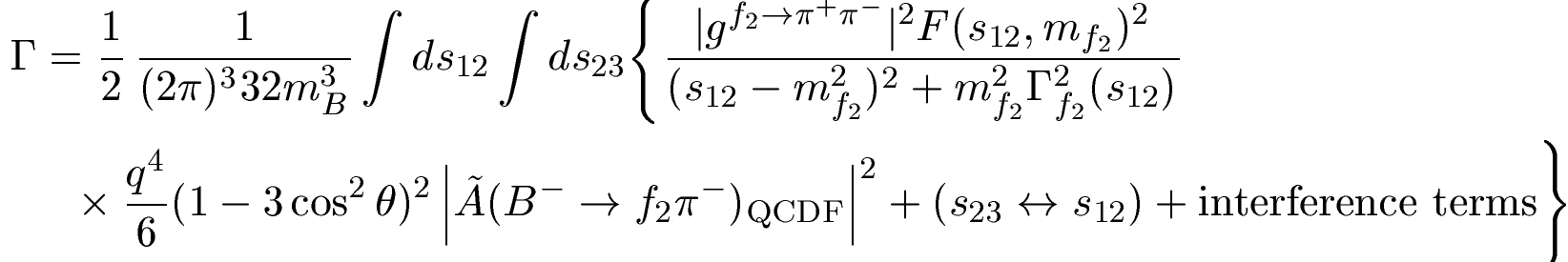 with
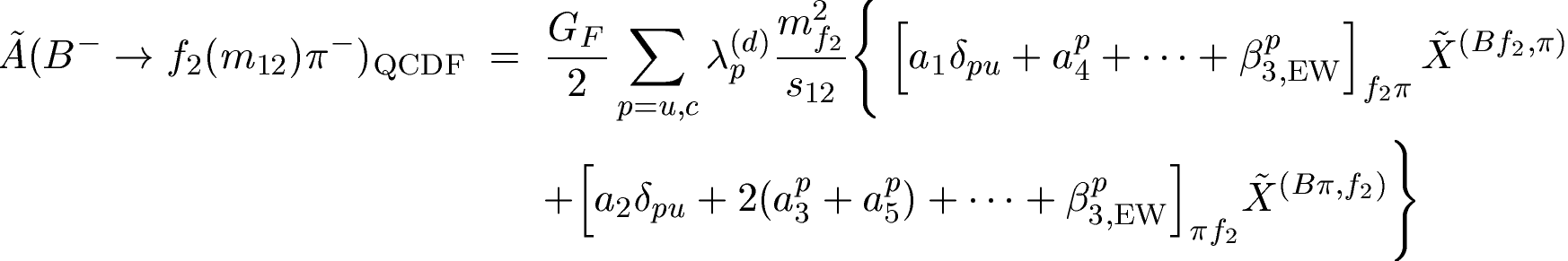 HYC, Yang (’11)
5
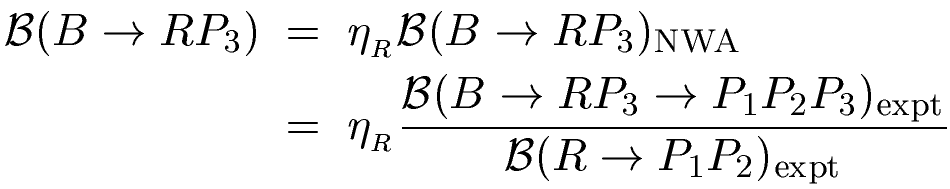 We also consider the Dalitz plot parameterization adopted by many experimental groups (EXPP)
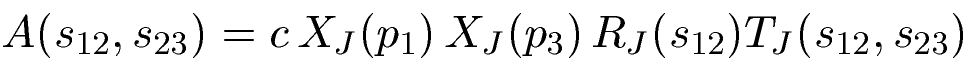 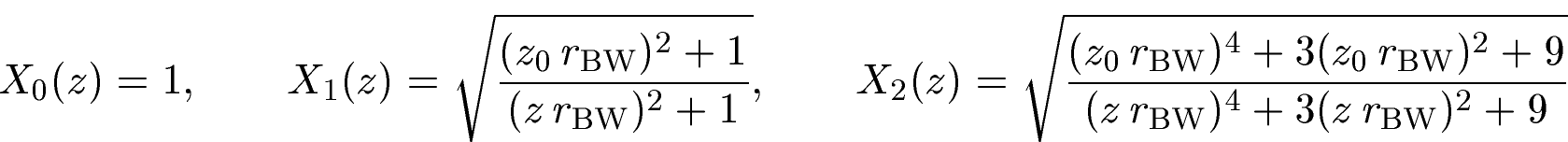 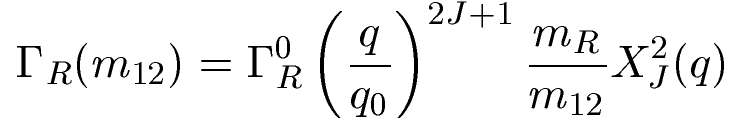 6
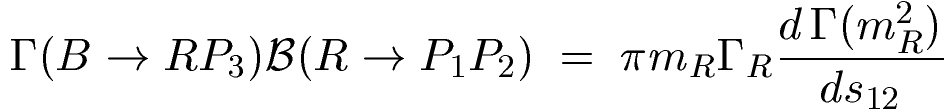 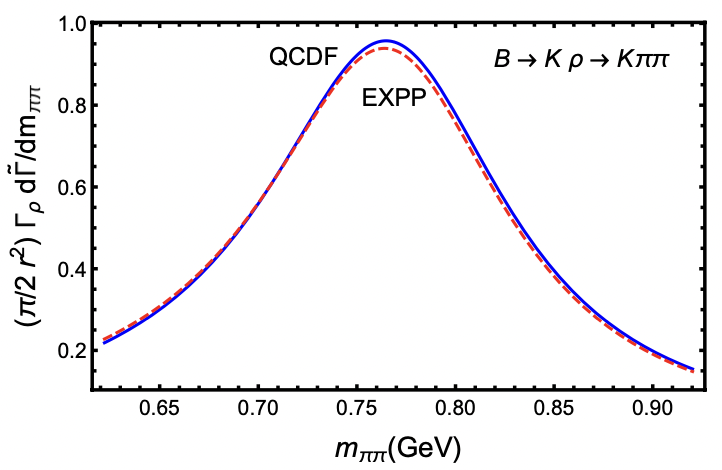 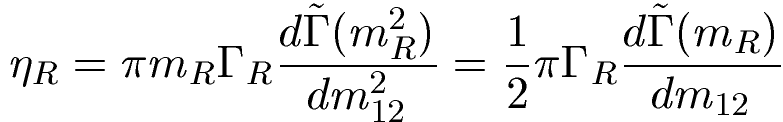 
with
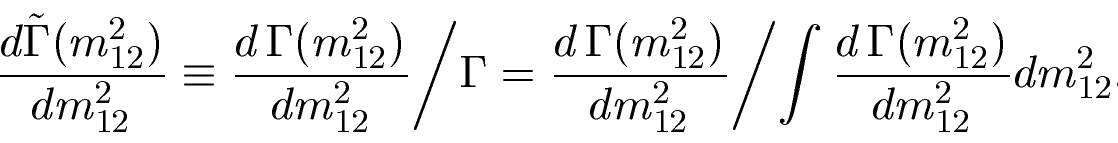 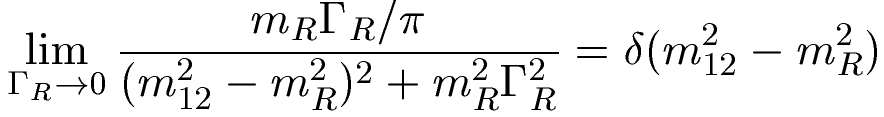 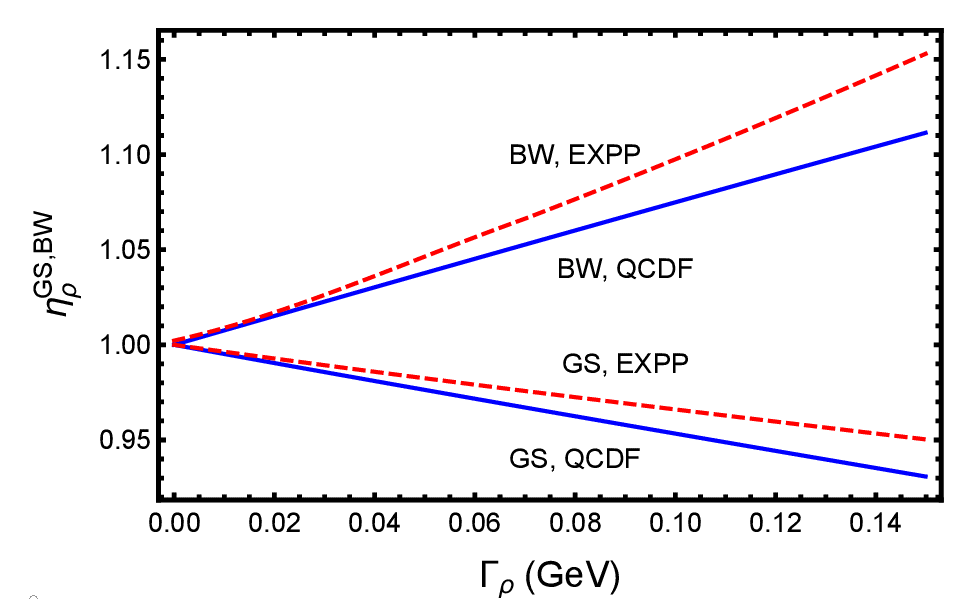 Consider GS & BW line shapes for      in QCDF & EXPP schemes
7
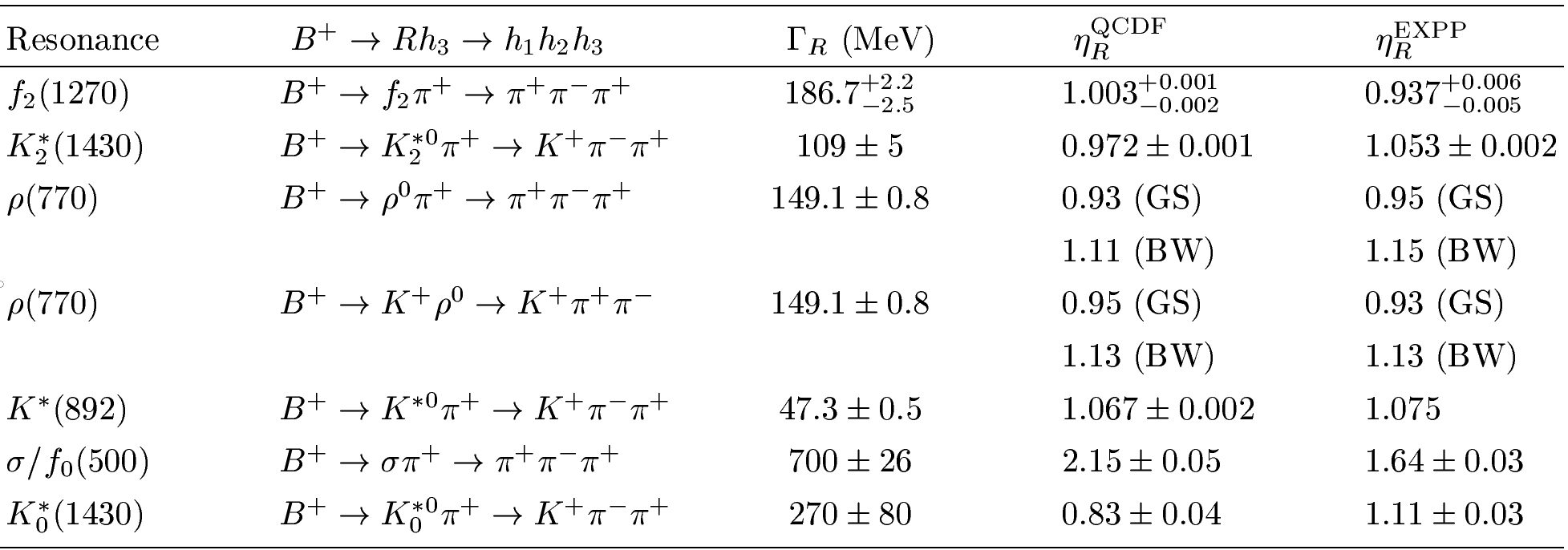 8
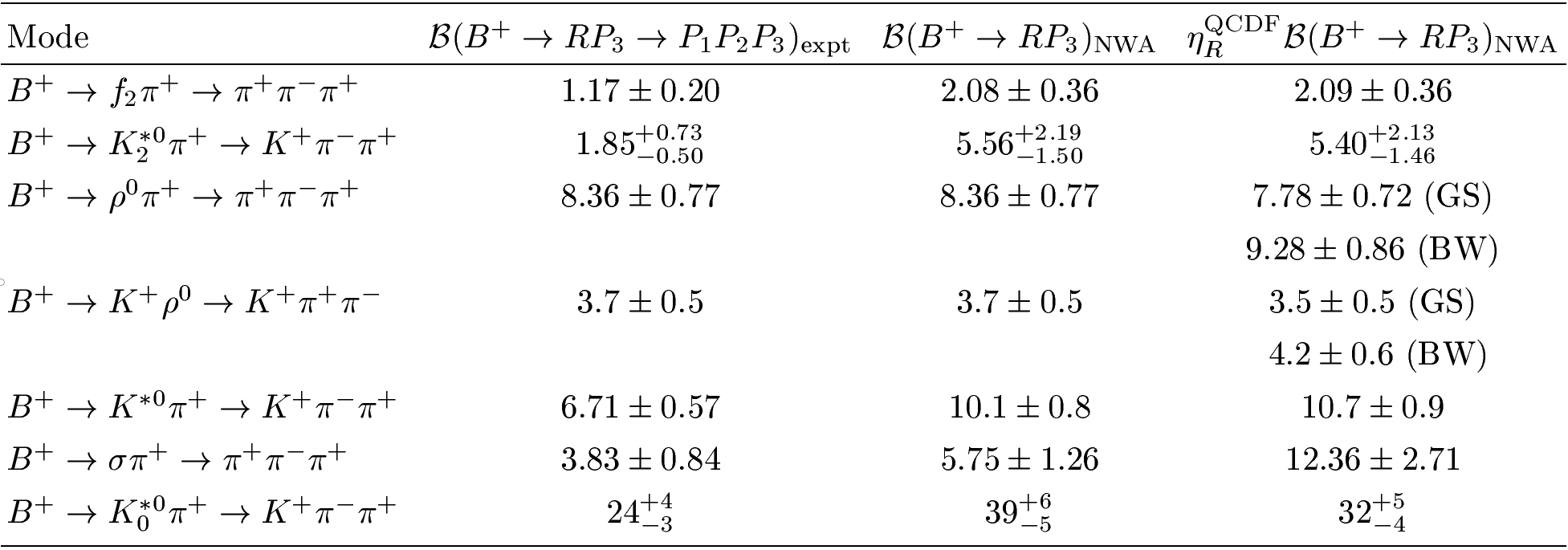 9
CP violation in 2-body B decays
10
11
Because of endpoint divergences in QCDF, QCD/mb power corrections due to annihilation and twist-3 spectator interactions can only be modelled
李新强 (4/20)
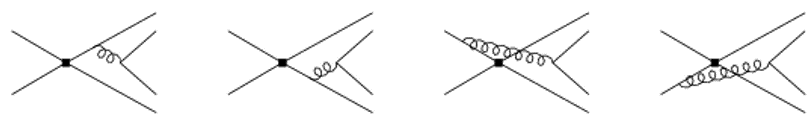 weak annihilation
hard spectator interaction
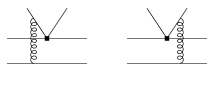 power corrections due to twist-3 terms
12
G. Zhu (’11); K.Wang, G. Zhu (’13)
HYC, Chua (’09)
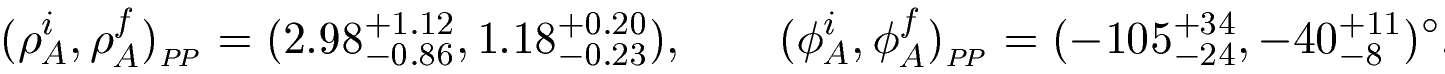 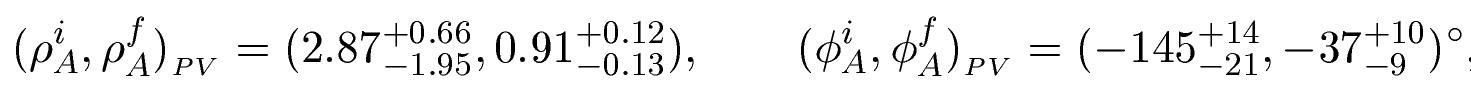 Q. Chang, J. Sun et al. (’14, ’15)
Lu, Shen, C. Wang, Y.M. Wang (`22)
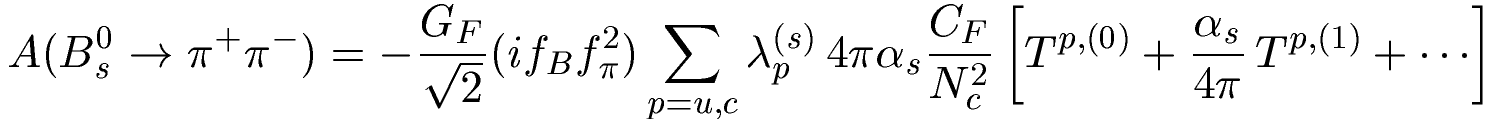 13
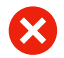 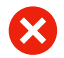 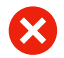 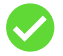 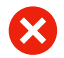 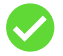 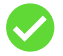 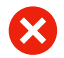 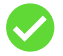 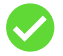 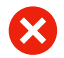 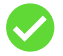 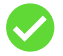 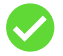 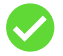 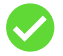 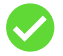 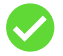 Penguin  annihilation will render AK even smaller
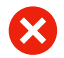 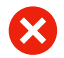 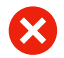 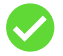 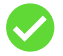 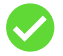 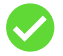 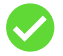 14
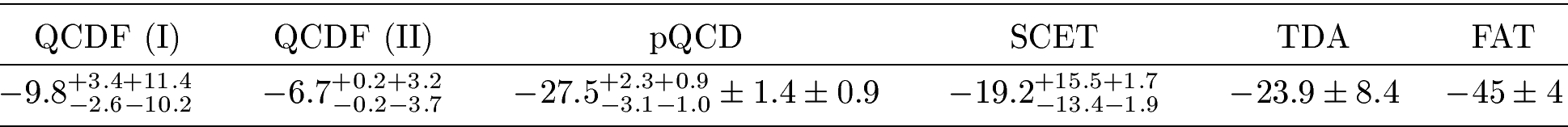 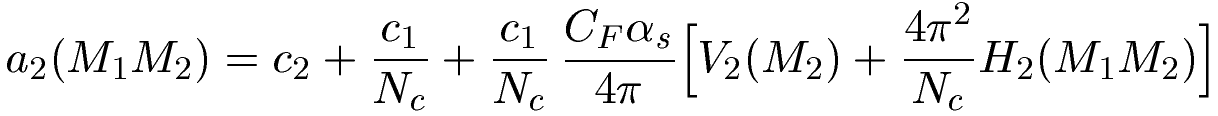 HYC (’22)
15
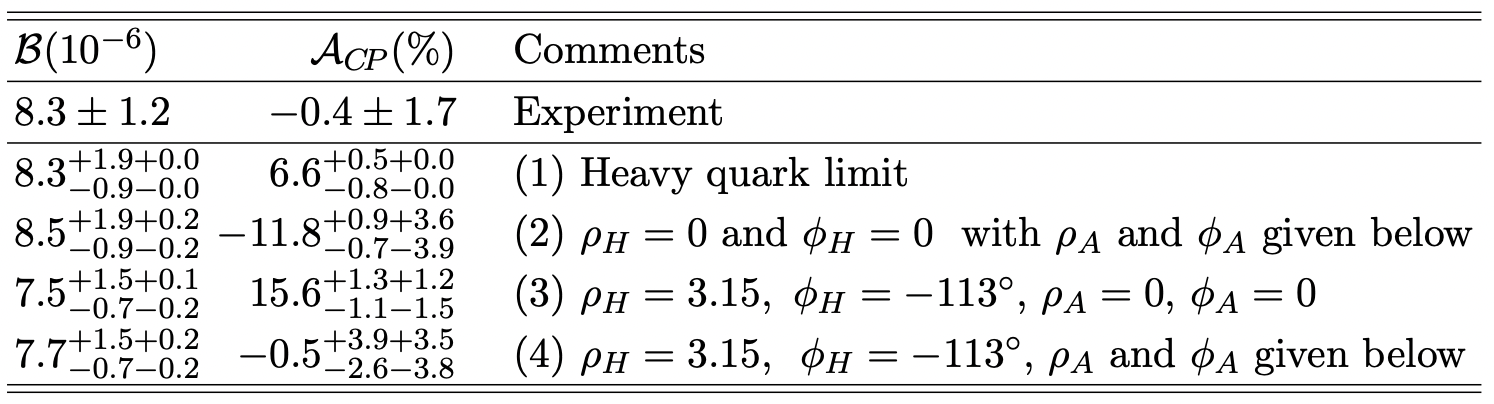 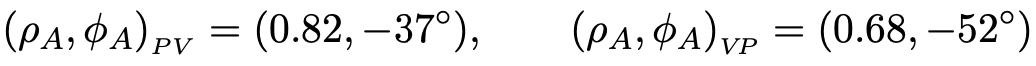 16
张艳席 (4/20)
Significant improvement compared to BaBar and Belle
17
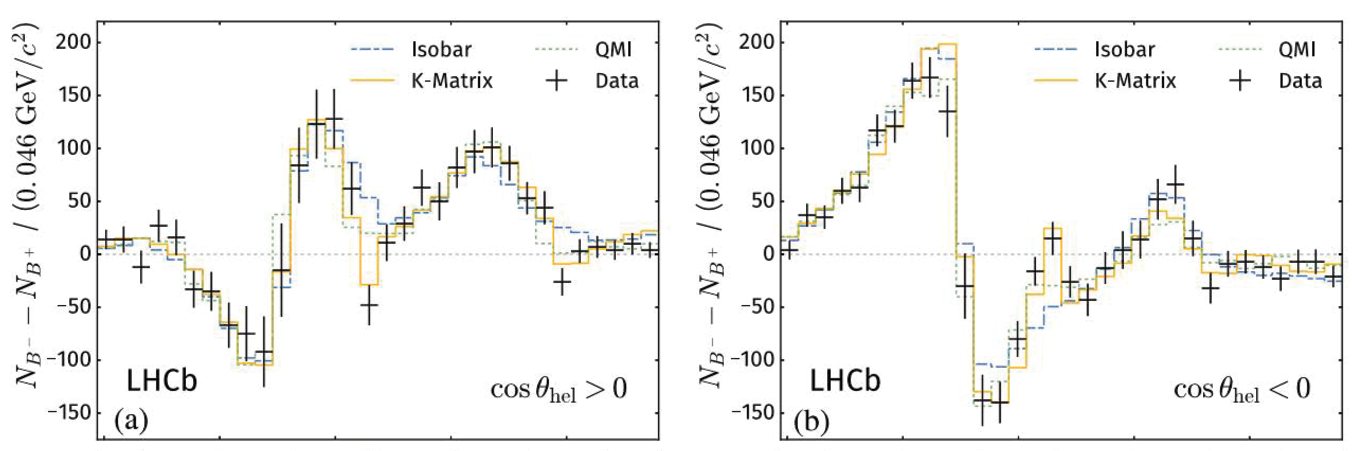 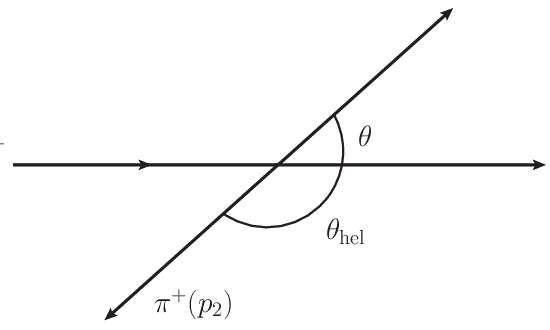 B+
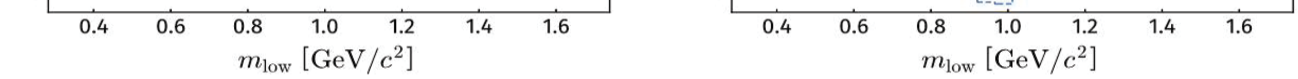 张振华 (4/21)
Significant CP violation is seen in the data separated by the sign of cos.
18
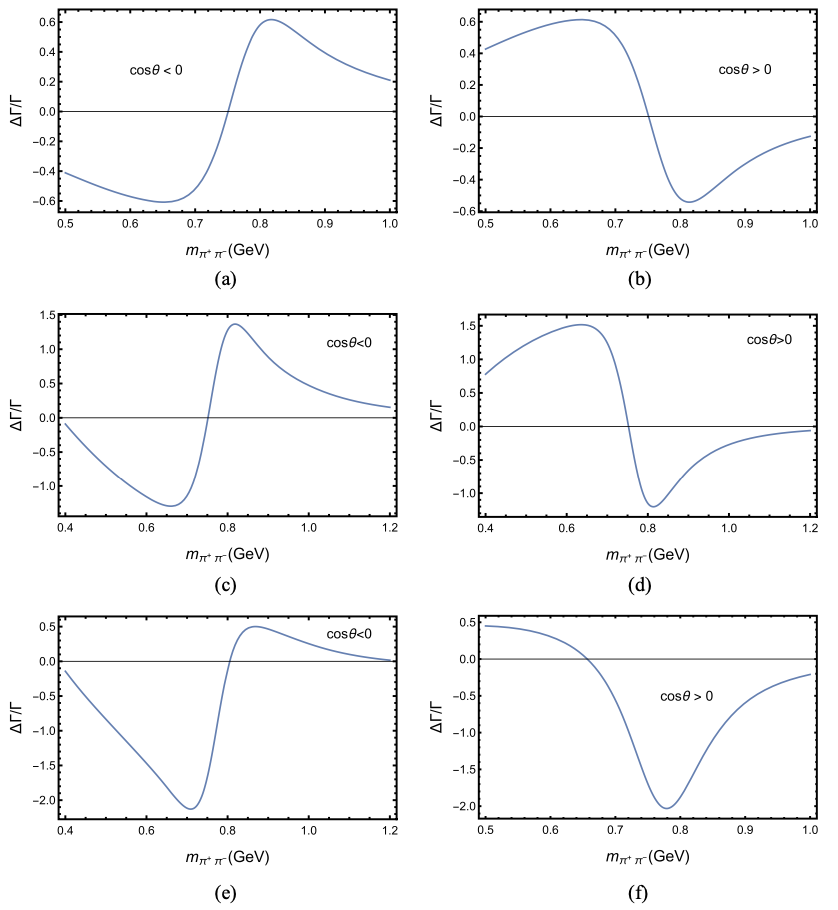 ruled out by experiment
19
Puzzles with CPV in 3-body B decays
20
CP violation puzzles in 3-body B decays
LHCb (2022)
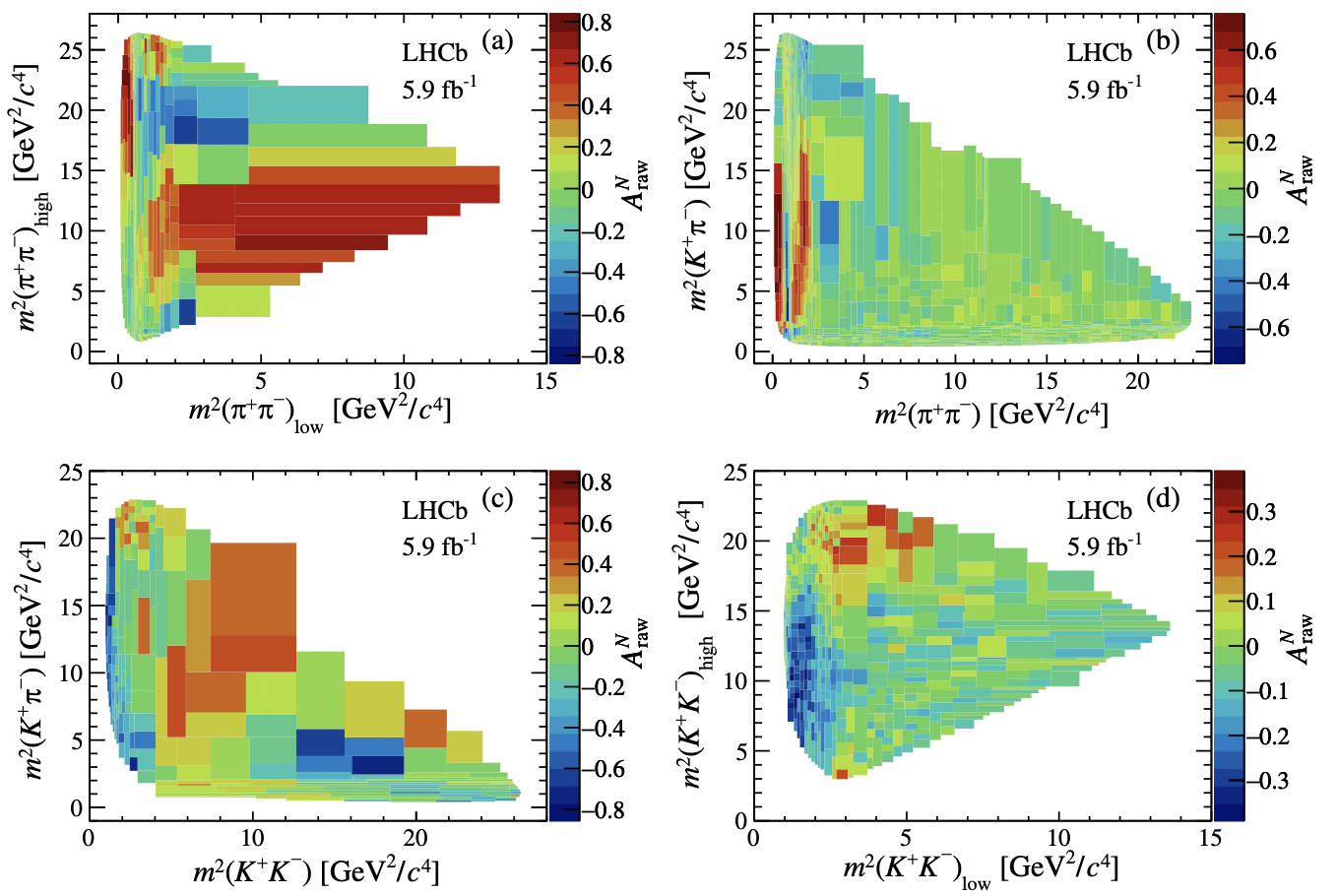 张艳席 (4/20)
CP asymmetry distributions in Dalitz plots
21
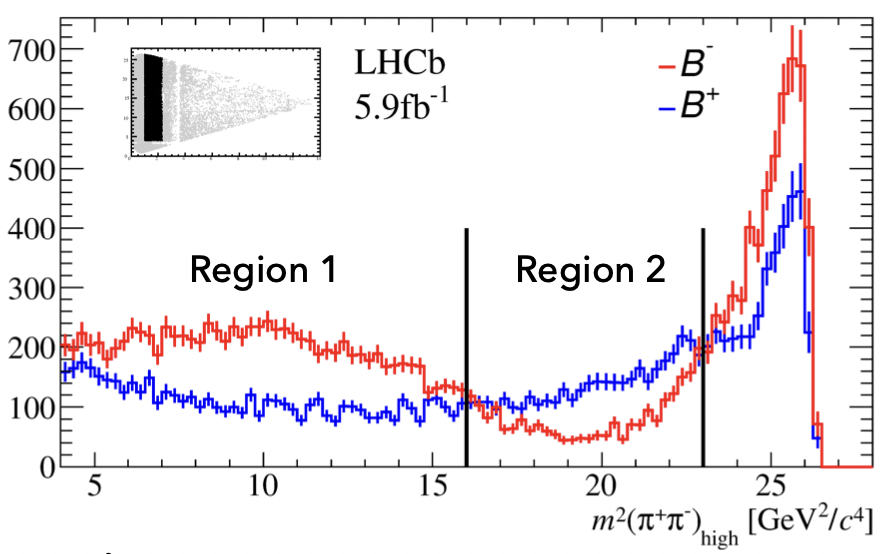 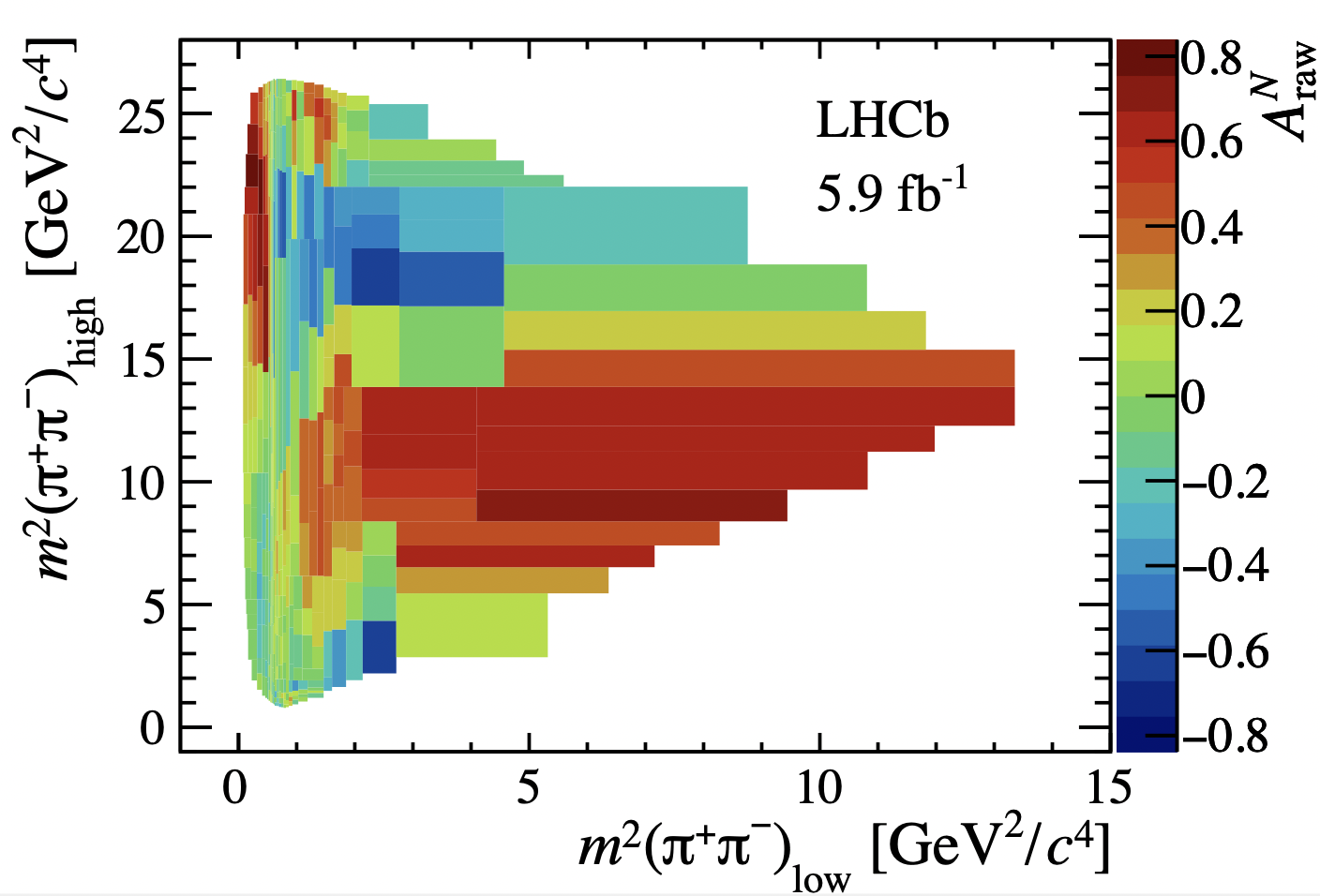 2
3
1
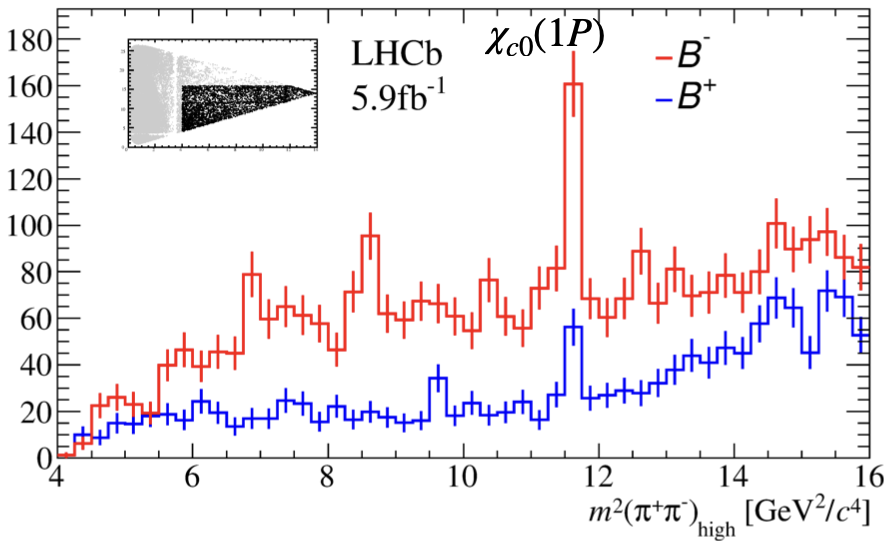 22
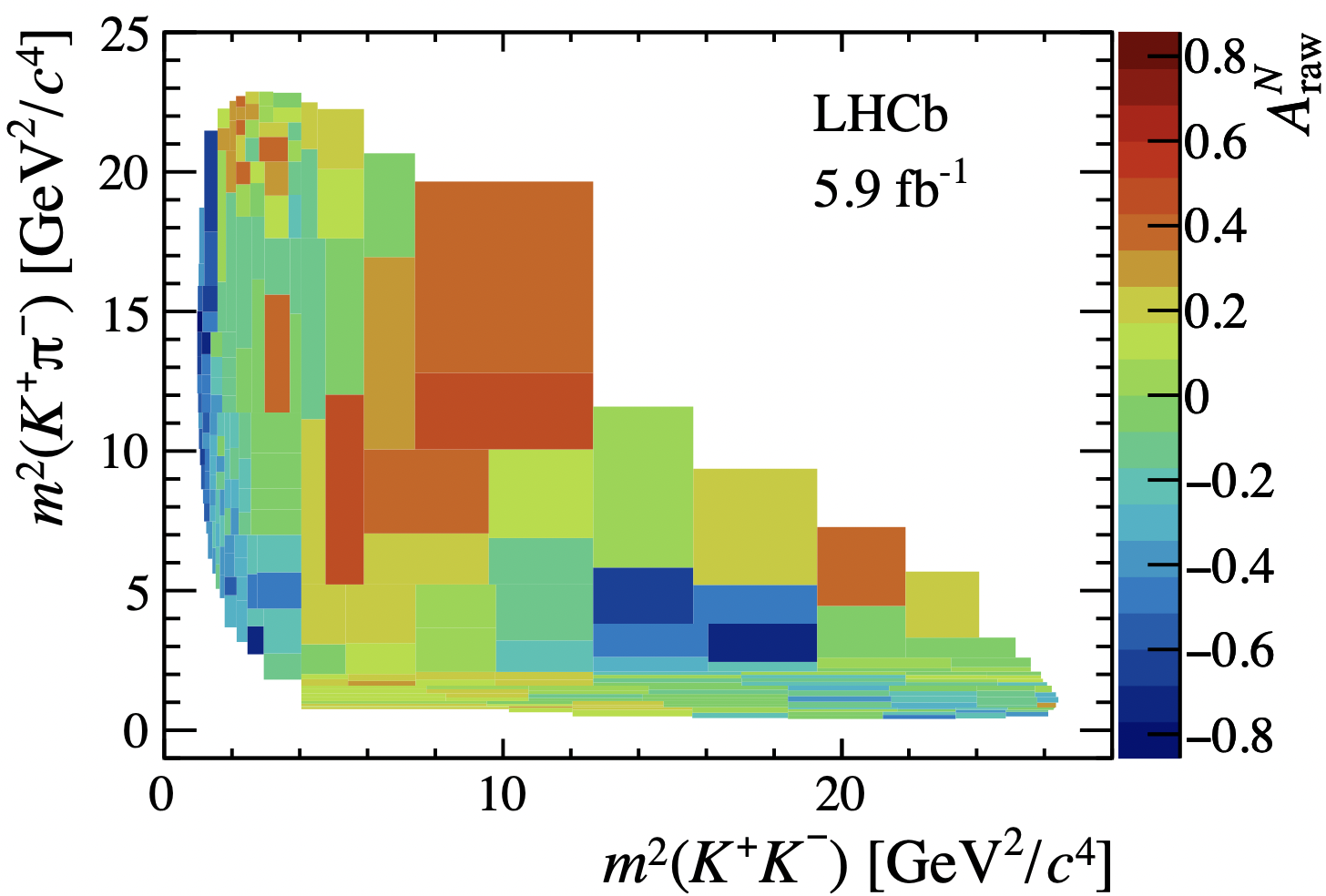 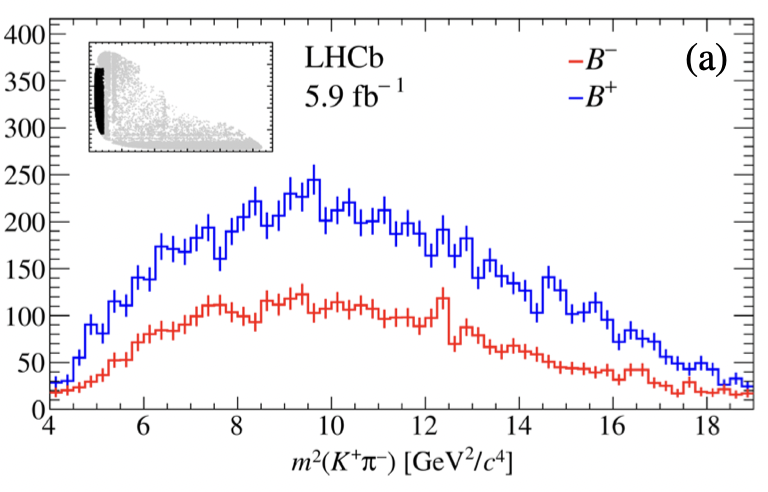 2
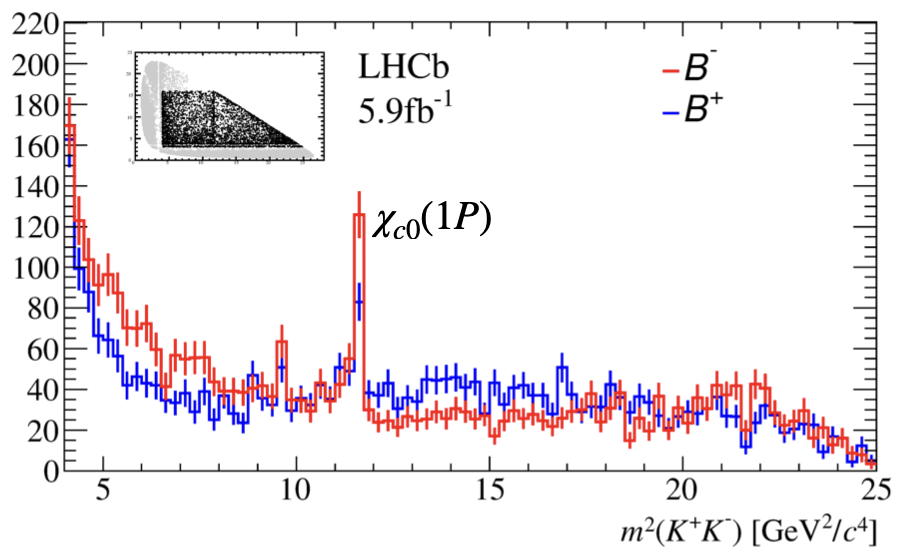 23
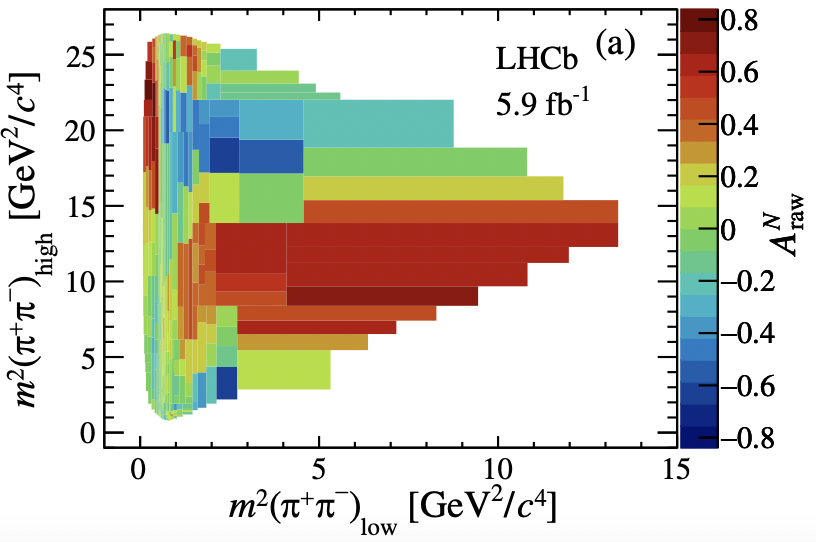 Puzzles:
Eilam, Gronau, Mendel (’95);   Deshpande, Eilam, He, Trampetic (’95)
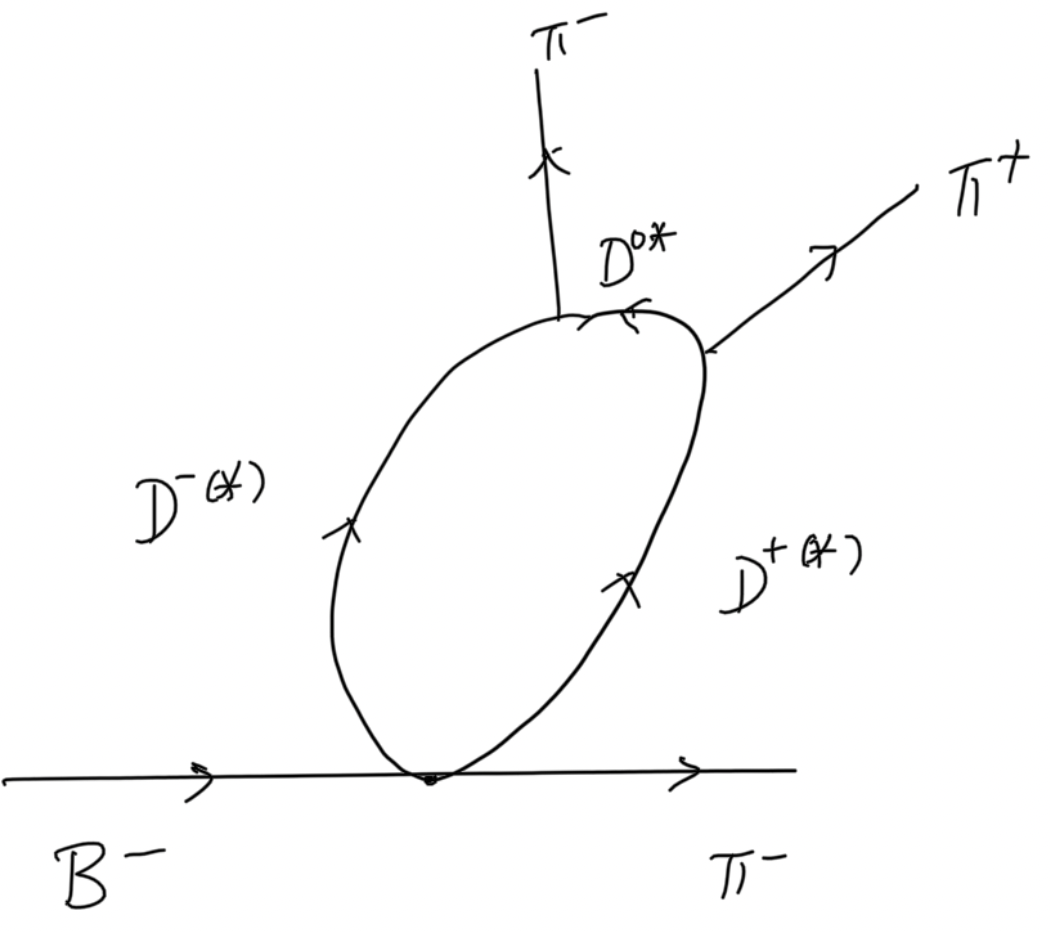 3. Sign flips in different invariant mass regions
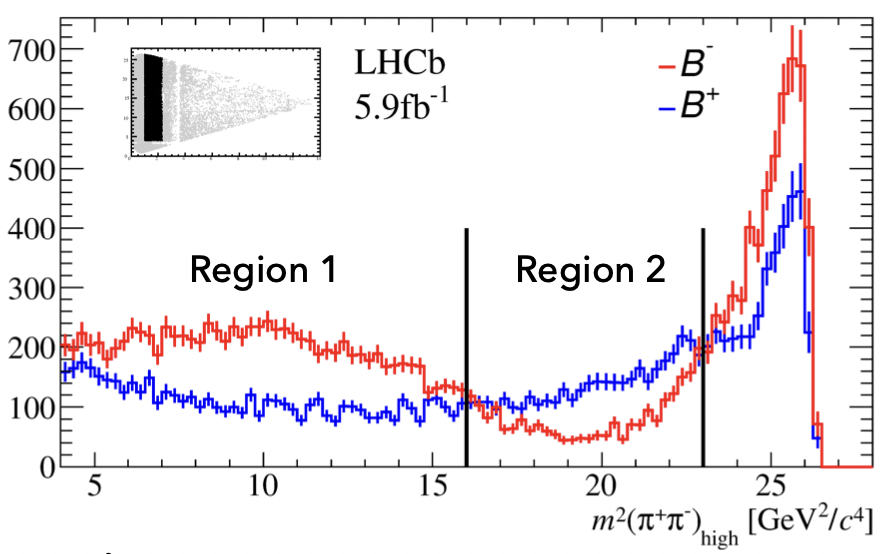 In this respect, theory is far behind experiment!
24
Conclusions
25
Spare Slides
26
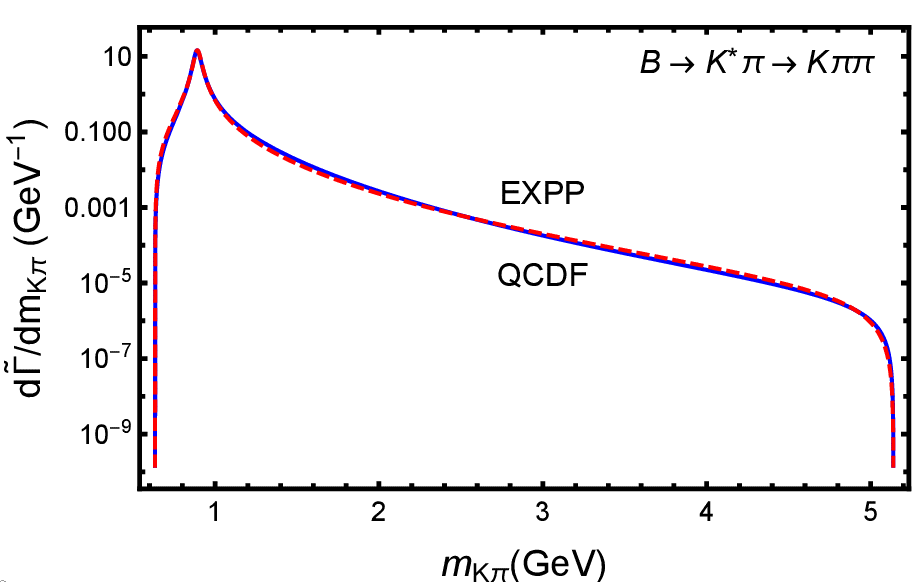 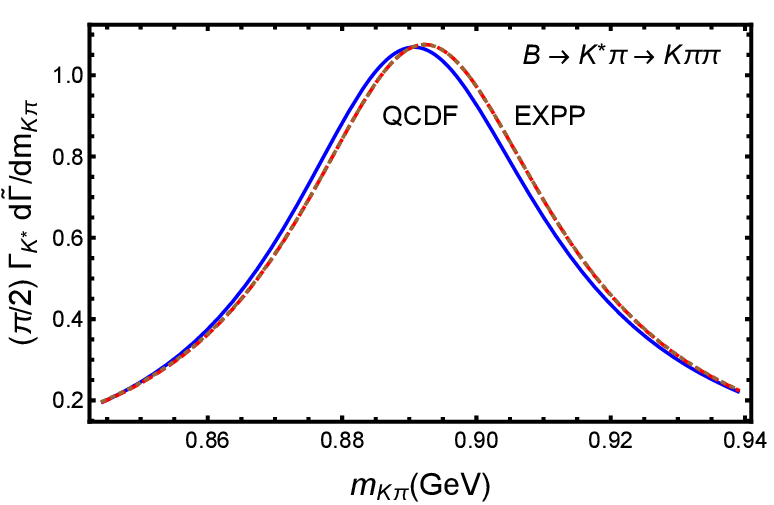 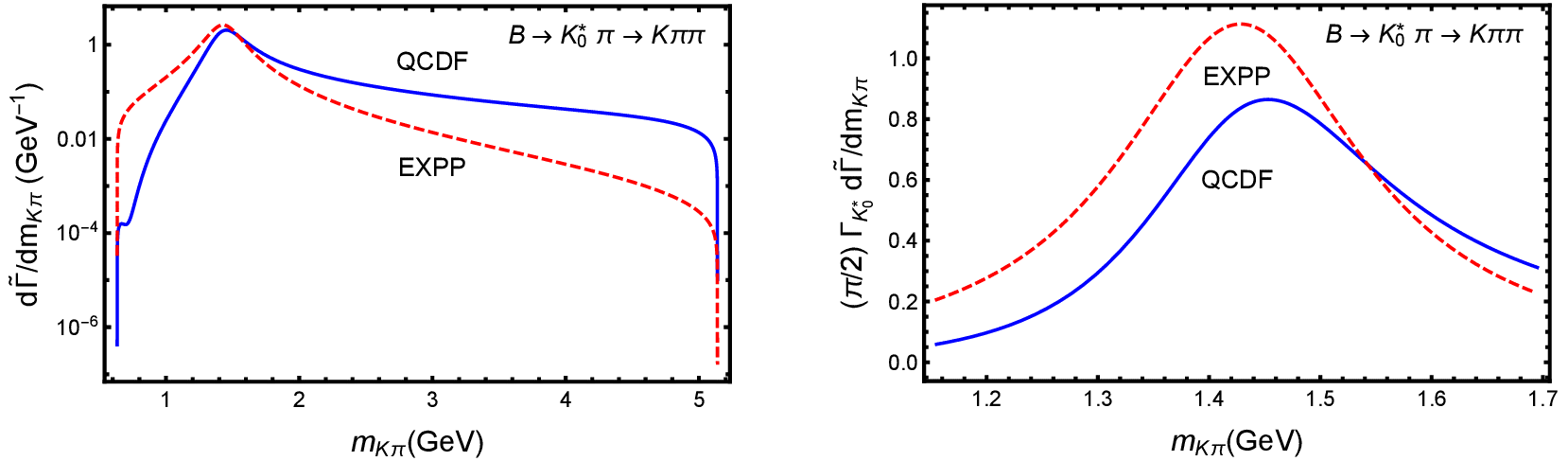 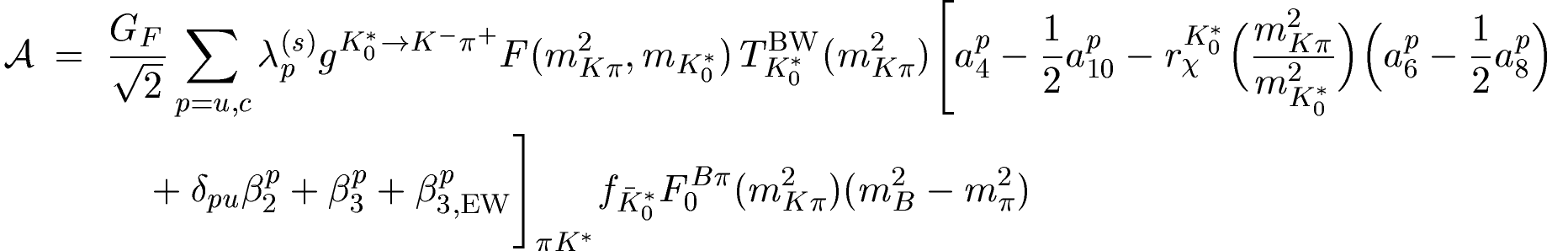 27
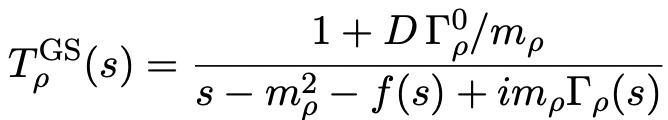 28
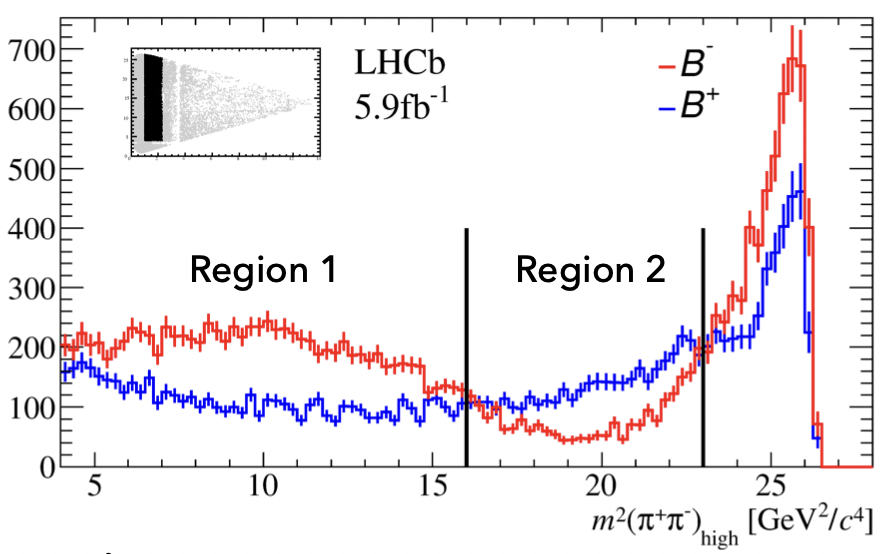 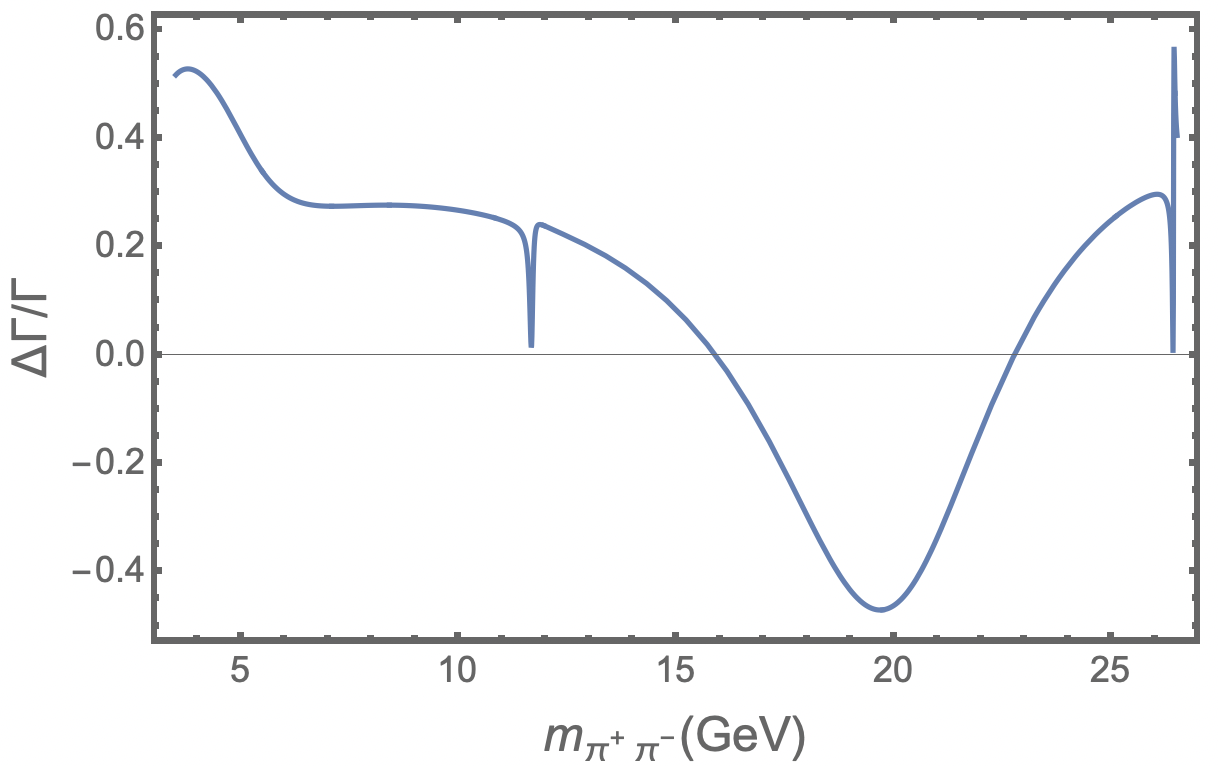 29